BALIKESİRALTIEYLÜL İLÇE MİLLİ EĞİTİM MÜDÜRLÜĞÜ

TEMEL EĞİTİM HİZMETLERİ BİRİMİOKUL SÜTÜ PROGRAMI
2015 YILI OKUL SÜTÜ PROGRAMI
05/02/2015             BALIKESİR
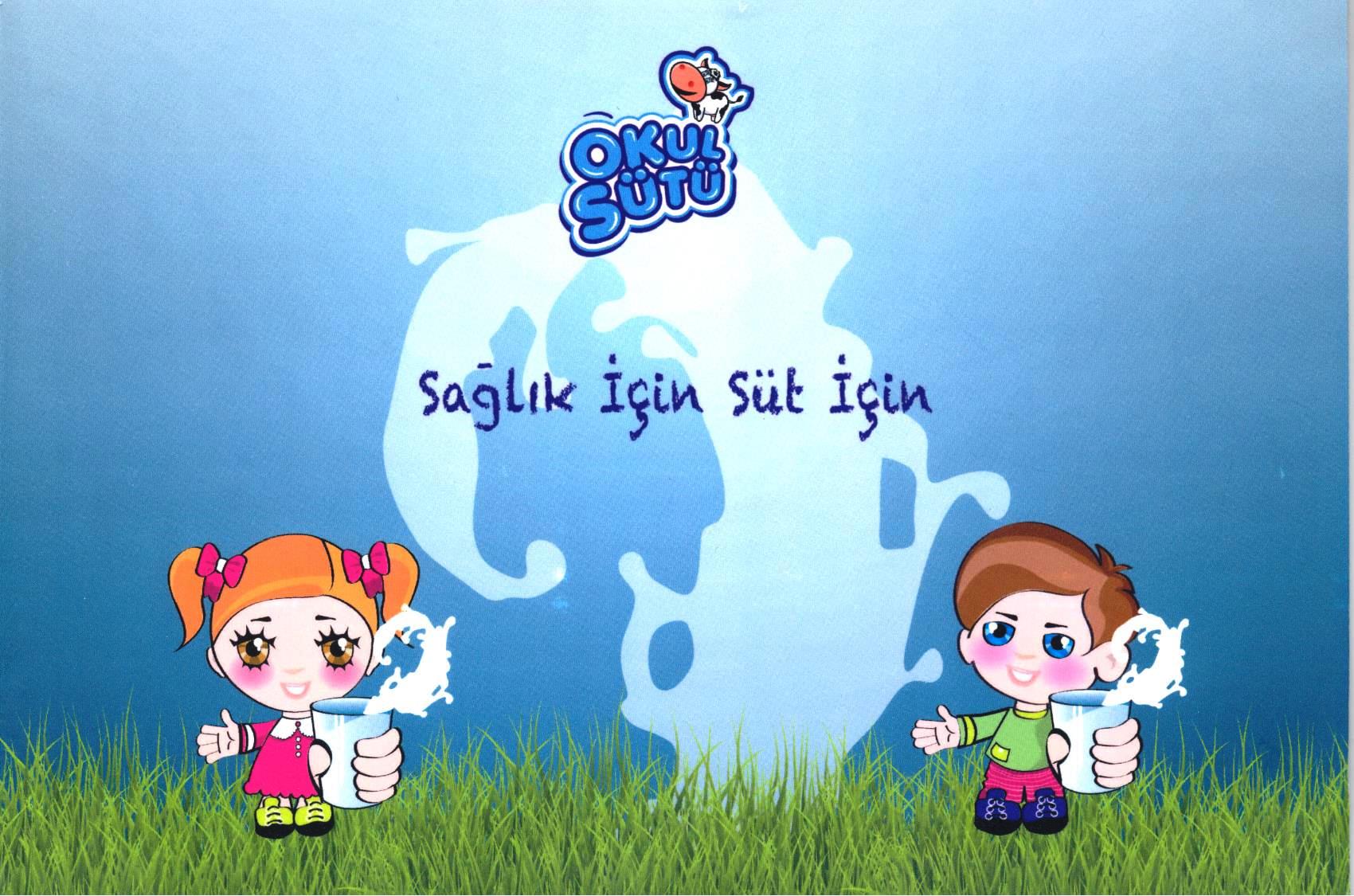 SUNUM PLANI
V. Okul Sütü Programı  Eğitici Görevleri
I-2015 YILI OKUL SÜTÜ PROGRAMI MUHTEVİYATI
I-2015 YILI OKUL SÜTÜ PROGRAMI MUHTEVİYATI
II- OKUL SÜTÜ PROGRAMI UYGULAMA REHBERİ
REHBERİN AMACI
ORGANİZASYON
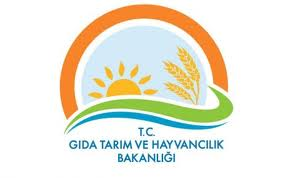 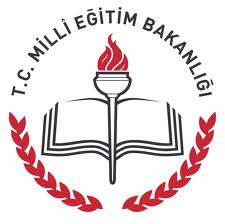 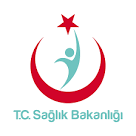 İL OKUL SÜTÜ KOMİSYONU
İL OKUL SÜTÜ KOMİSYONU GÖREVLERİ
İL OKUL SÜTÜ KOMİSYONU GÖREVLERİ
İLÇE OKUL SÜTÜ KOMİSYONU
İLÇE OKUL SÜTÜ KOMİSYONU GÖREVLERİ
İLÇE OKUL SÜTÜ KOMİSYONU GÖREVLERİ
İLÇE OKUL SÜTÜ KOMİSYONU GÖREVLERİ
İL MİLLÎ EĞİTİM MÜDÜRLÜKLERİ GÖREVLERİ
İL MİLLÎ EĞİTİM MÜDÜRLÜKLERİ GÖREVLERİ
İL MİLLÎ EĞİTİM MÜDÜRLÜKLERİ GÖREVLERİ
İLÇE MİLLÎ EĞİTİM MÜDÜRLÜKLERİ GÖREVLERİ
SÜT DAĞITIMI YAPILAN OKUL MÜDÜRLÜKLERİNİN GÖREVLERİ
SÜT DAĞITIMI YAPILAN OKUL MÜDÜRLÜKLERİNİN GÖREVLERİ
SÜT DAĞITIMI YAPILAN OKUL MÜDÜRLÜKLERİNİN GÖREVLERİ
SÜT DAĞITIMI YAPILAN OKUL MÜDÜRLÜKLERİNİN GÖREVLERİ
SÜT DAĞITIMI YAPILAN OKUL MÜDÜRLÜKLERİNİN GÖREVLERİ
OKUL SÜTÜ KABUL KOMİSYONU
OKUL  SÜTÜ KABUL KOMİSYONLARININ GÖREVLERİ
OKUL  SÜTÜ KABUL KOMİSYONLARININ GÖREVLERİ
OKUL  SÜTÜ KABUL KOMİSYONLARININ GÖREVLERİ
OKUL  SÜTÜ KABUL KOMİSYONLARININ GÖREVLERİ
OKUL  SÜTÜ KABUL KOMİSYONLARININ GÖREVLERİ
OKUL  SÜTÜ KABUL KOMİSYONLARININ GÖREVLERİ
OKUL  SÜTÜ KABUL KOMİSYONLARININ GÖREVLERİ
SÜT DAĞITIMI YAPILAN SINIFLARIN ÖĞRETMENLERİNİN GÖREVLERİ
SÜT DAĞITIMI YAPILAN SINIFLARIN ÖĞRETMENLERİNİN GÖREVLERİ
SÜT DAĞITIMI YAPILAN SINIFLARIN ÖĞRETMENLERİNİN GÖREVLERİ
2014-2015 EĞİTİM ÖĞRETİM YILI SAYISAL VERİLER
TÜRKİYE GENELİ
2014-2015 EĞİTİM ÖĞRETİM YILI SAYISAL VERİLER
BALIKESİR İL GENELİ
2014-2015 EĞİTİM ÖĞRETİM YILI SAYISAL VERİLER
BALIKESİR İL GENELİ
OKUL SÜTÜ DEPO ÖZELLİKLERİ
OKUL SÜTÜ MODÜLÜ
OKUL SÜTÜ MODÜLÜ (YENİLİKLER)
OKUL SÜTÜ MODÜLÜ (YENİLİKLER)
İLETİŞİM BİLGİLERİ
temelegitim10@meb.gov.tr
www.okulsutu.meb.gov.tr
www.okulsutu.com.tr